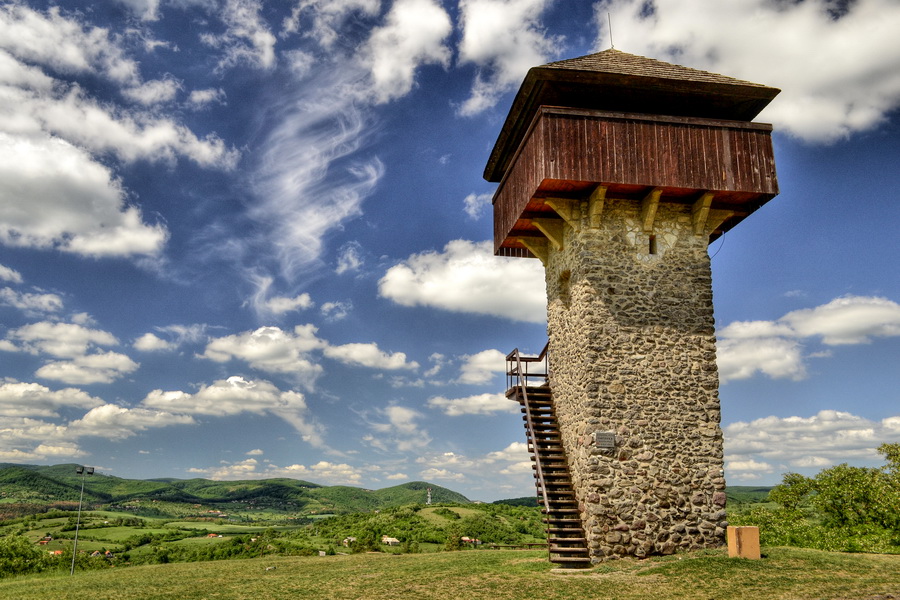 Na hranici s Osmanskou ríšou
POKYNY:
Stlačením F5 spusti prezentáciu.
Prezentáciu si prejdi až do konca.
Na konci prezentácie nájdeš otázky na preverenie toho, čo si si zapamätal, nájdeš tam aj odporúčané odkazy na videá.
Na žiadosť niektorých z vás, som do prezentácie zaradila aj  poznámky.
Tému si prečítajte aj z učebnice.
Dobrovoľná úloha: Priprav referát podľa bežných podmienok na tému: Janičiari – elitná pechota tureckej armády. Výsledok mi pošli na mejl alebo prezentuj cez ZOOM.
Mgr. Janka Krúteková
Čo si predstavíš, keď sa povie slovo TUREK?

DOVOLENKU V TURECKU?
KEBAB?
TURECKÚ KÁVU?
TURECKÉ SERIÁLY?
BÁSEŇ TURČÍN PONIČAN?
ISLAM?
Alebo niečo iné???
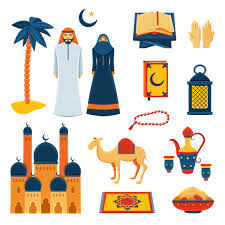 A čo tak strážne veže a opevnenia na Slovensku?
Úvod
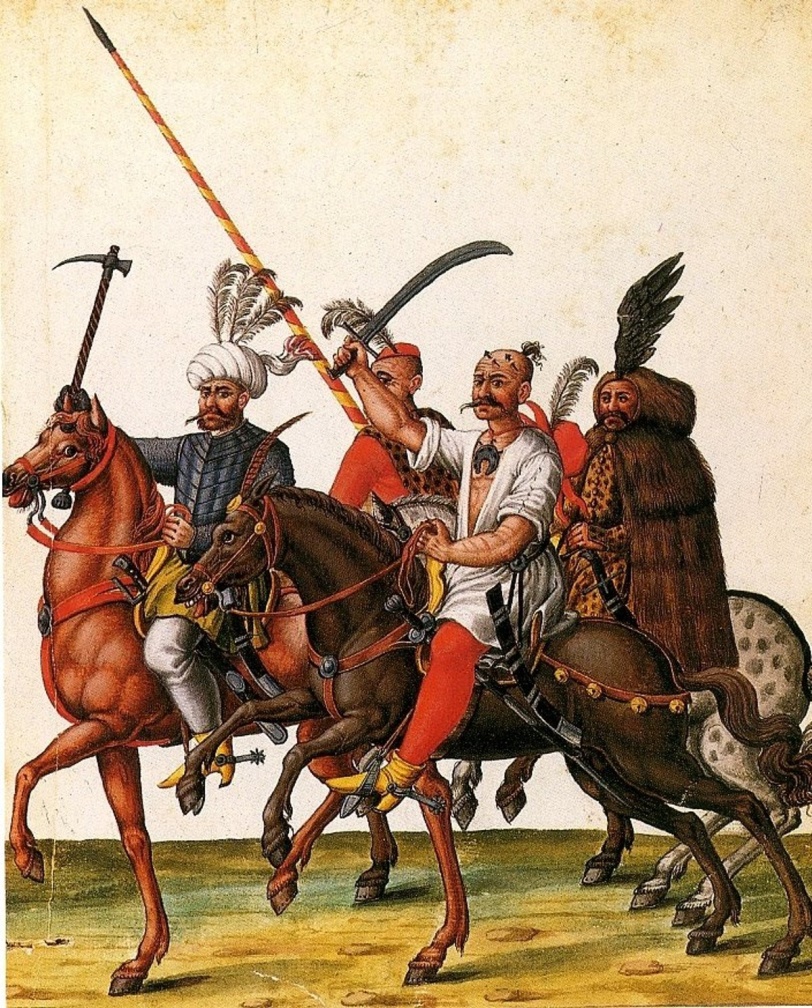 - v 16. a 17. stor. ohrozovali slovenské územie Turci
Slovensko, severná časť Uhorska, bolo súčasťou Habsburskej monarchie
- Turci využívali vzájomné boje a nezhody medzi panovníkom a uhorskou šľachtou, ktorá pripravila viacero povstaní
- okrem snahy získať moc a zabrániť Turkom ovládnuť územie monarchie, išlo aj o snahu Habsburgovcov zachovať kresťanstvo a ubrániť sa pred islamom
- na obranu Habsburskej monarchie prispievali aj ostatné európske krajiny, ktoré sa obávali rozšírenia tureckého vplyvu na ich územie
keďže zámerom Turkov bolo postupovať ďalej na západ
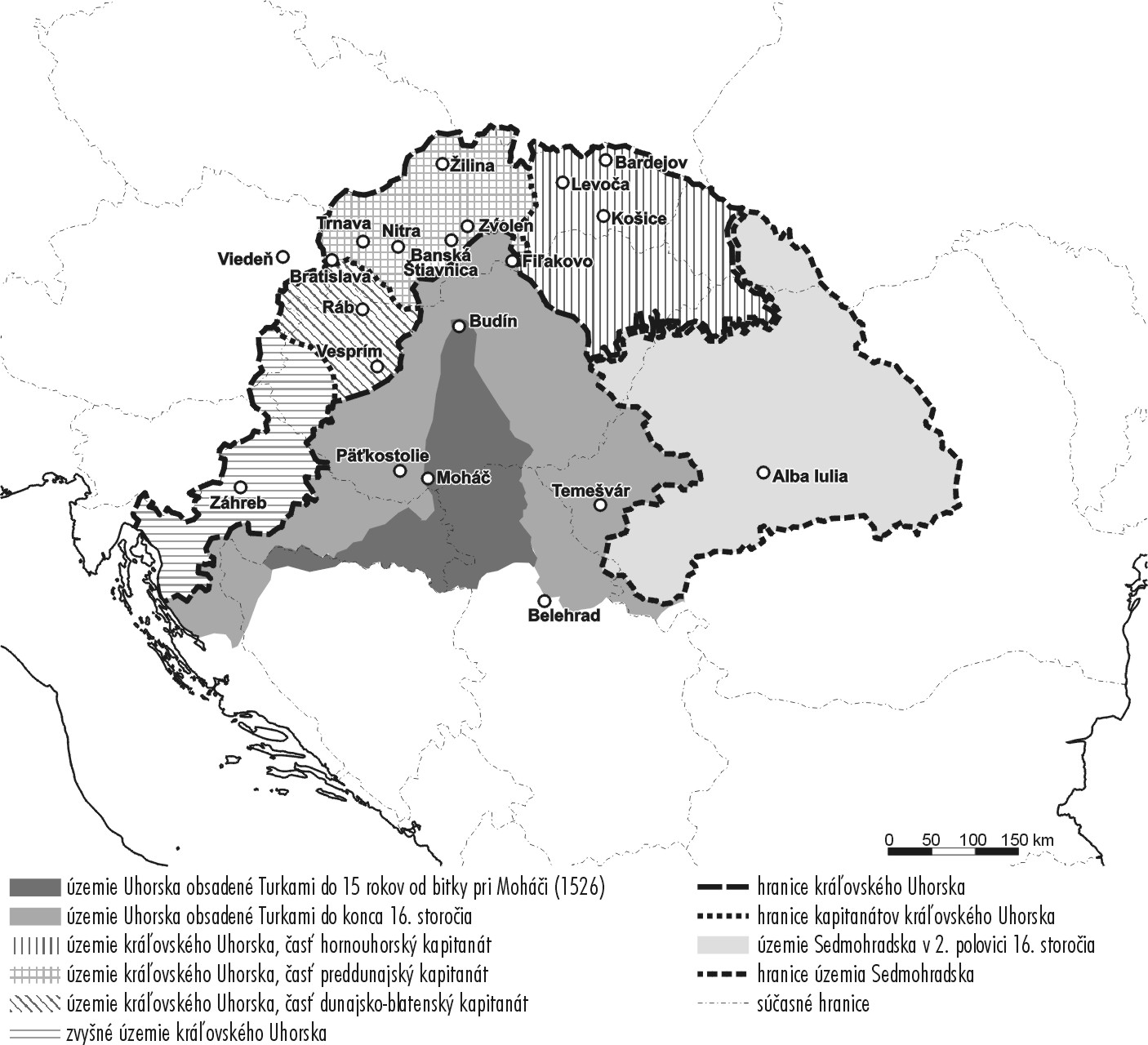 Budínsky pašalík
- vznikol na území, ktoré v Uhorsku obsadili Turci
- pašalík: názov podľa titulu správcu územia v Osmanskej ríši, ktorý sa volal paša
- delil sa na okresy – sandžaky:
- ostrihomský, novohradský, sečiansky, fiľakovský
Budínsky pašalík – územie obsadené Turkami
Sedmohradské kniežatstvo
uzemie pod kontrolou Habsburgovcov
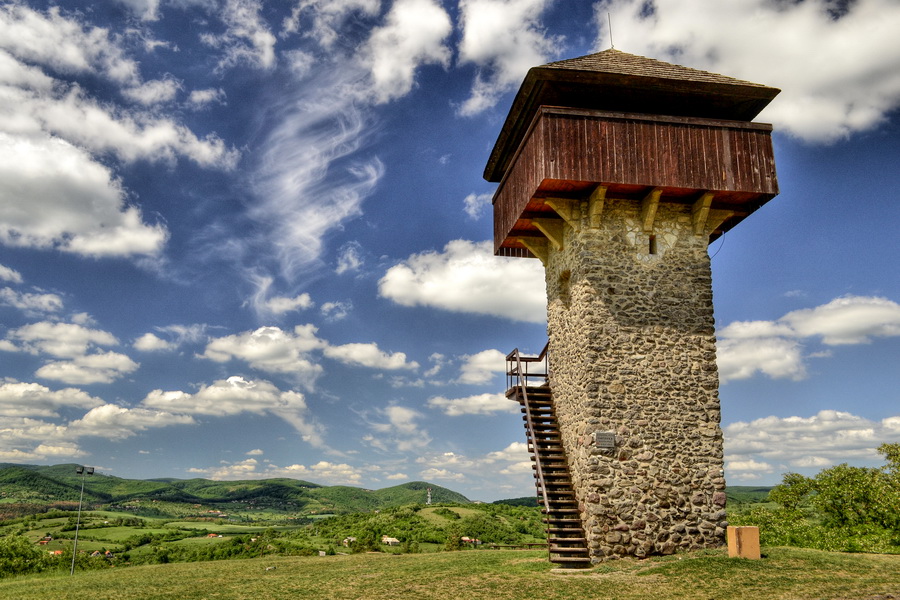 Banské mestá                           a protiturecké boje
- významná úloha banských miest
- z ťažby drahých kov bola financovaná obrana krajiny
- Osmanská ríša sa snažila dobyť banské mestá a začleniť ich do pašalíka
- mestá sa bránili stavbou opevnení
vartovka = strážna veža v Krupine a Nový Zámok v Banskej Štiavnici
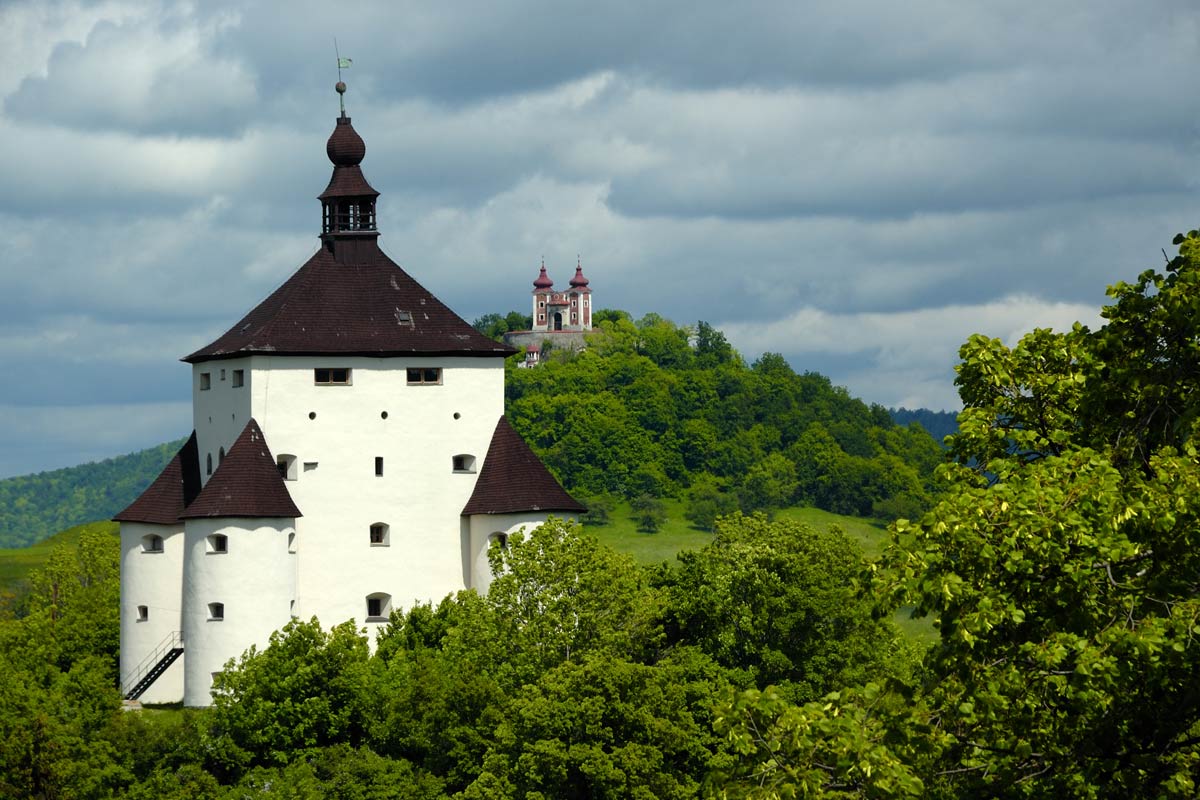 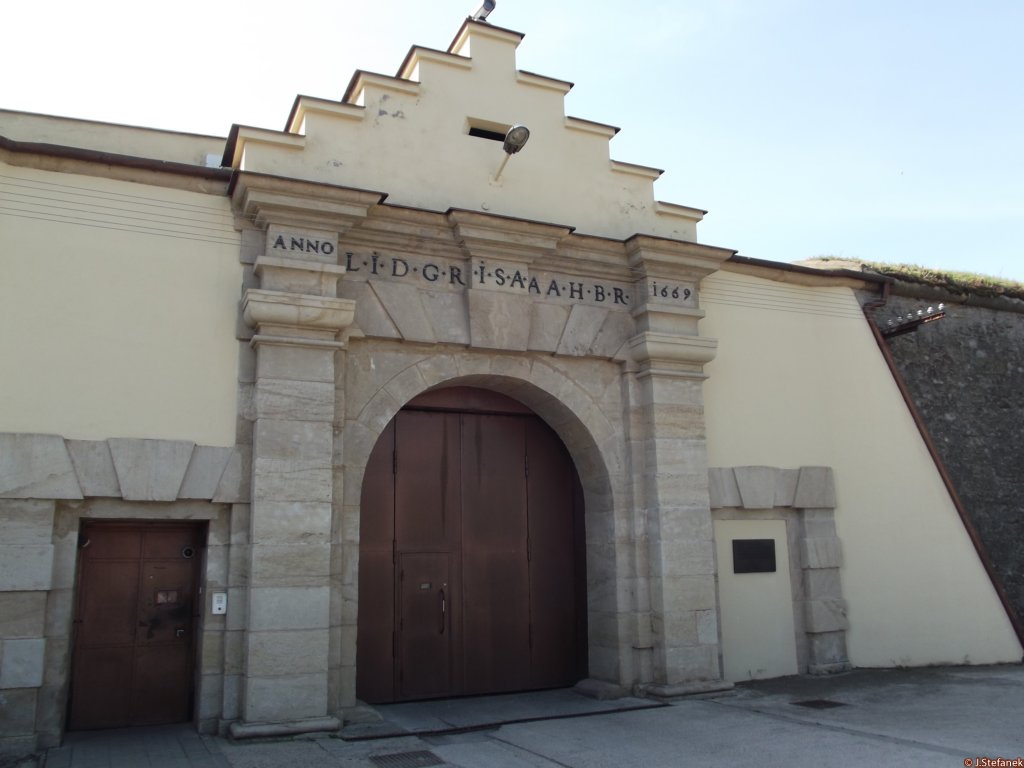 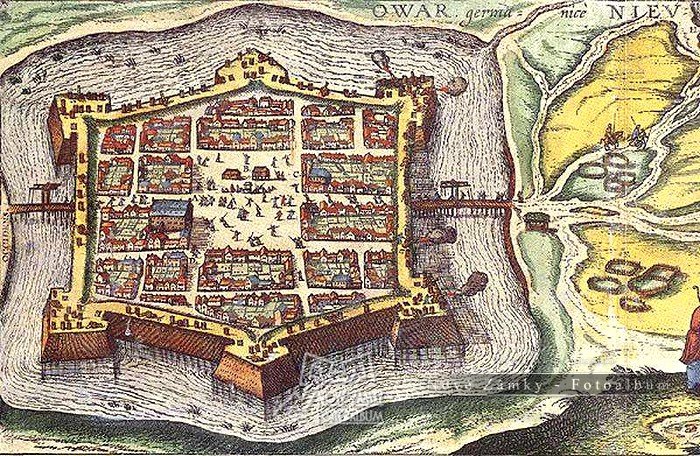 Protiturecké pevnosti na Slovensku: na horných obrázkoch Leopoldov (dnes väznica), na dolných obrázkoch Nové Zámky.
(hviezdicovitý tvar – ochrana pred napadnutím)
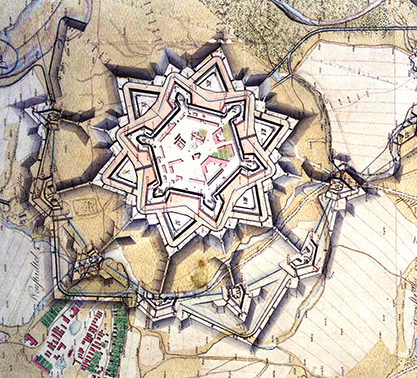 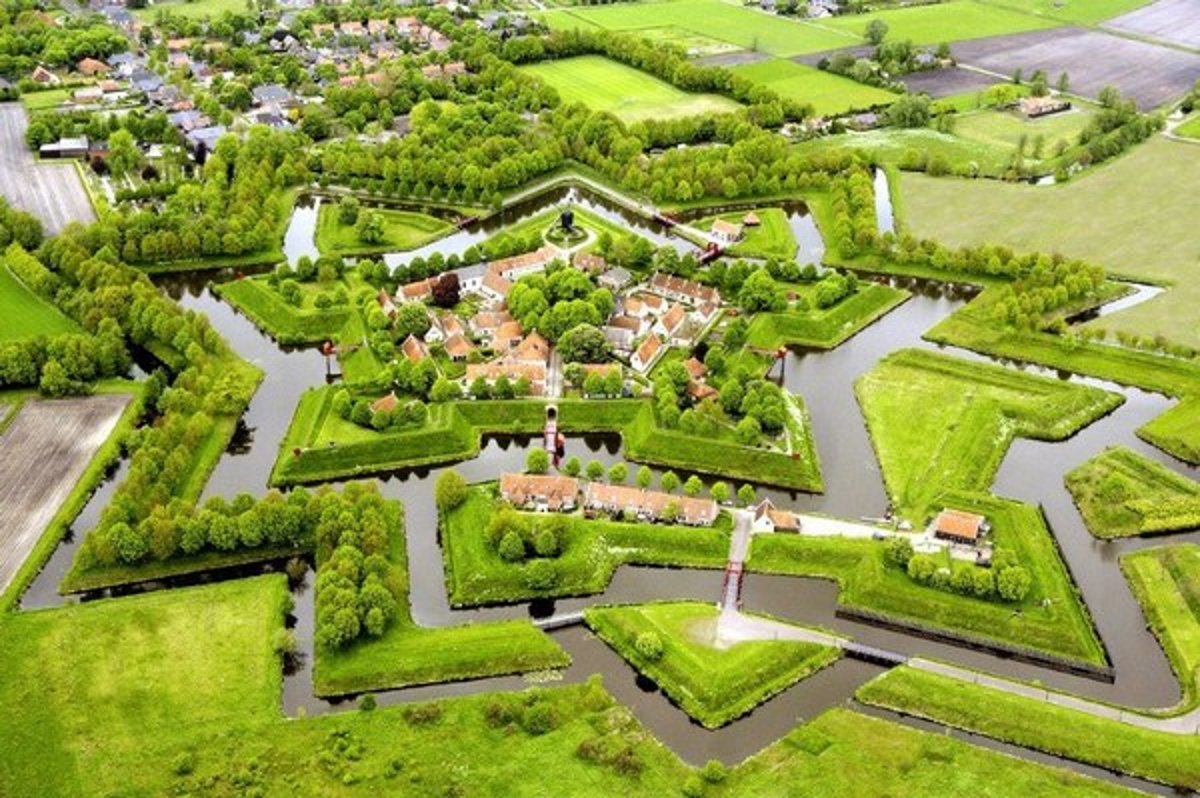 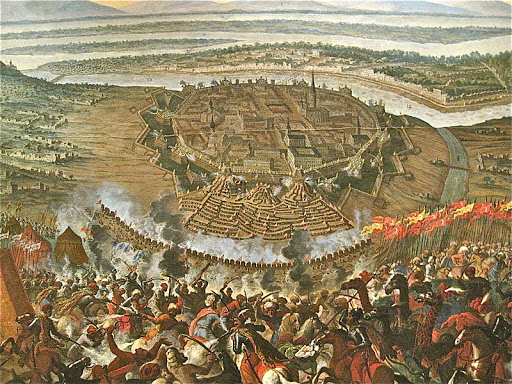 Stavovské povstania (1604 – 1711)
- povstania stavov: šľachta proti panovníkovi, ktorý chcel centralizovať ríšu, zdaniť šľachtu a šíriť katolícku vieru
- známe osobnosti: Štefan Bočkaj, Juraj Betlen, Imrich Tököli, František Rákoci
- povstalci využívali aj európske vojenské konflikty (30-ročná vojna) a pomoc Osmanskej ríše (ktorá tiež chcela dobyť Viedeň, čo by jej otvorilo cestu na západ)
- bitka pri Viedni v r. 1683 však pre Osmanskú ríšu znamenala krutú porážku a jej postupný ústup z Uhorska
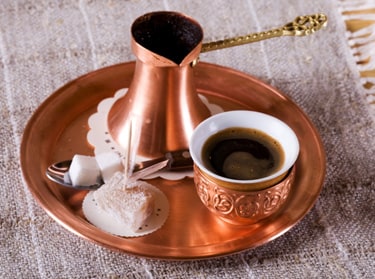 Traduje sa legenda o káve a jej rozšírení do strednej Európy, keď sa vojakom podarilo ukoristiť z osmanského tábora vrecia s kávou a vo Viedni začali vznikať prvé kaviarne.
Bitka pri Viedni (1683)
- oslobodzovacej armáde velili poľský kráľ Ján III. Sobieski a vojvoda Karol Lotrinský
- Osmani boli nepripravení na blížiace sa vojská nepriateľov, ich stanový tábor nebol takmer vôbec chránený
- útok spojeneckých vojsk spôsobil v osmanskom tábore chaos a po dvanástich hodinách skočil hromadným útekom osmanských vojakov
- spolu s nimi ušiel z bojiska aj ich vodca Kara Mustafa, ten si so sebou odniesol aj vlajku proroka Mohameda, ktorú mu pred výpravou zveril sultán
- zaujímavosťou je, že bitky sa ako dobrovoľník zúčastnil aj devätnásťročný princ Eugen Savojský, bola to jeho prvá bitka, ktorou začala kariéra jedného z najvýznamnejších vojvodcov na prelome 17. a 18. storočia
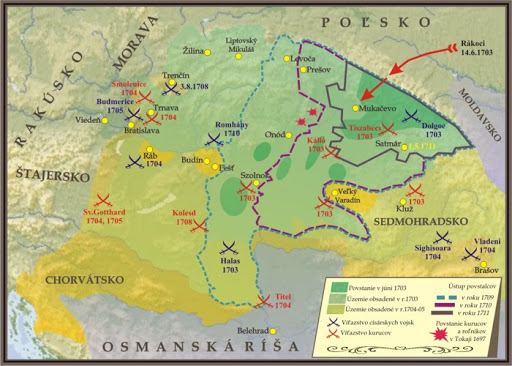 1711: Satmársky mier
 
 posledné stavovské povstanie skončilo podpísaním mieru medzi povstalcami a panovníkom

uhorská šľachta (protestanti), si vďaka povstaniam zanechali aspoň čiastočnú náboženskú slobodu
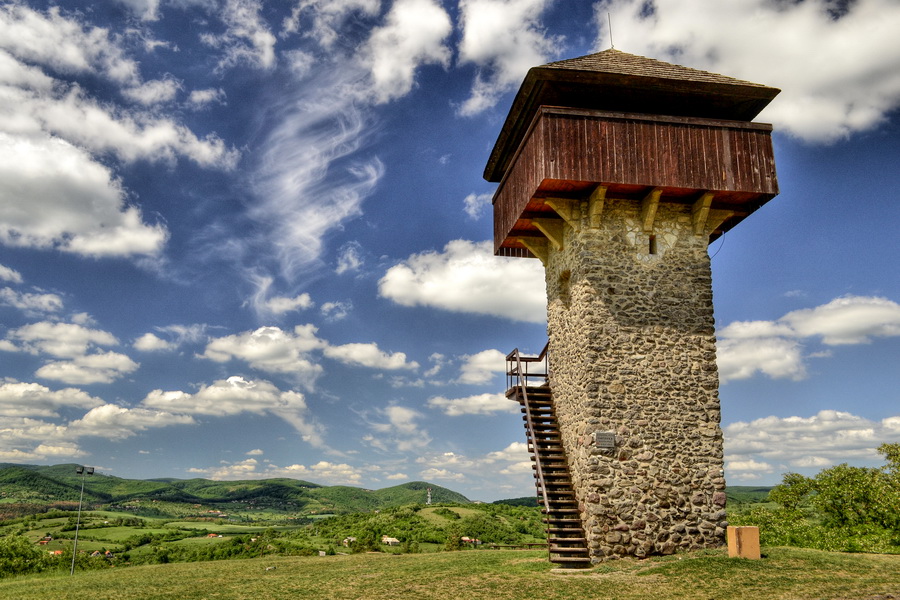 Otestuj sa
1) Kedy územie Uhorska ohrozovali Turci?
2) Ako sa nazývalo územie, ktoré v Uhorsku obsadili Turci?
3) Vysvetli pojmy pašalík, sandžak, vartovka.
4) Z čoho bolo financovaná obrana krajiny proti Turkom?
5) V ktorých rokoch prebiehali v Uhorsku stavovské povstania? Prečo k nim došlo?
6) Ktorá bitka znamenala pre Turkov krutú porážku a ich postupný ústup z Uhorska?
7) Kedy bol podpísaný Satmársky mier? Medzi kým a čo znamenal?
Zhrnutie - poznámky
Odkazy na videá: https://www.youtube.com/watch?v=p85urzmkB6Y
https://www.youtube.com/watch?v=b4dN4ru9beY&t=404s